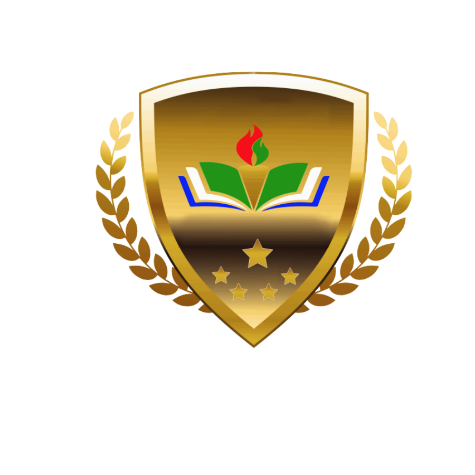 Năm 1820 nhà bác học Ơ-xtét (Oersted) người Đan Mạch phát kiến về sự liên hệ giữa điện và từ. (Mà hàng nghìn năm về trước con người vẫn coi là hai hiện tượng tách biệt, không liên hệ gì với nhau)
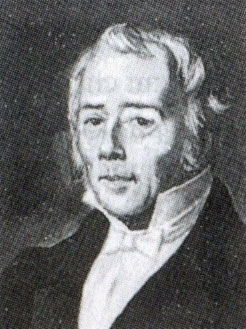 Là cơ sở cho sự ra đời của động cơ điện. Giải phóng sức lao động cho con người. Với những ý nghĩa quan trọng đó chúng ta sẽ nghiên cứu điện và từ qua chương II. ĐIỆN TỪ  HỌC
1777 - 1851
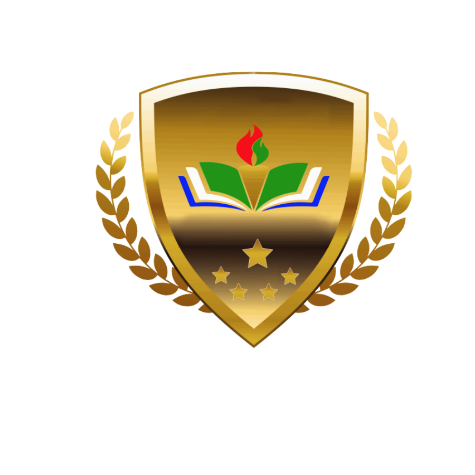 CHƯƠNG II: ĐIỆN TỪ HỌC
Máy phát điện xoay chiều có cấu tạo và hoạt động như thế nào?
Từ trường tồn tại ở đâu? Làm thế nào để nhận biết từ trường? Biểu diễn từ trường bằng hình vẽ như thế nào?
Vì sao ở hai đầu mỗi đường dây tải điện phải đặt máy biến thế?
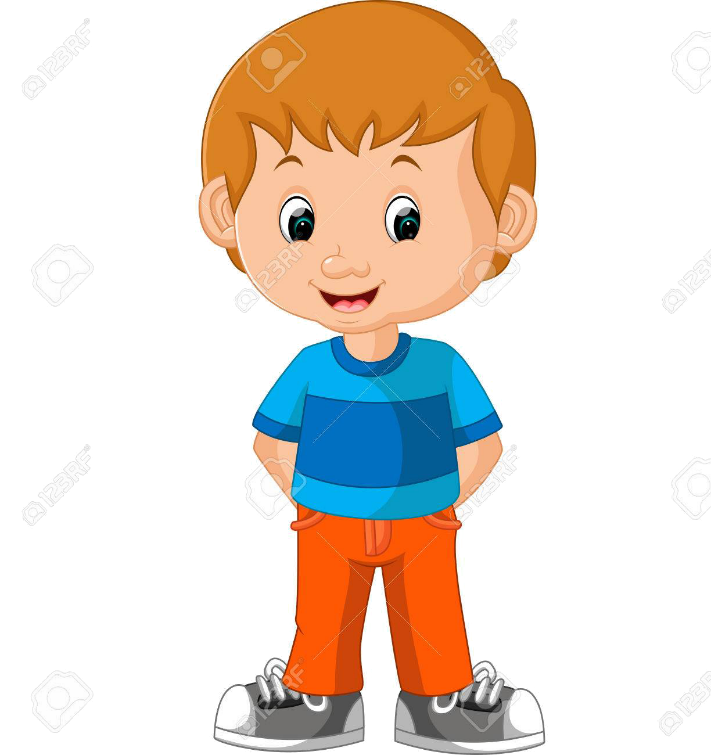 Nam châm  điện có đặc điểm gì giống và khác nam châm vĩnh cửu?
Trong điều kiện nào thì xuất hiện dòng điện cảm ứng?
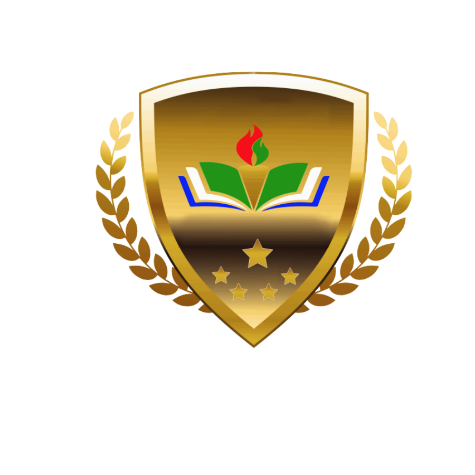 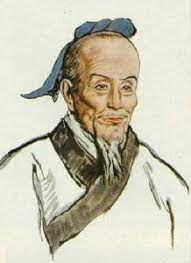 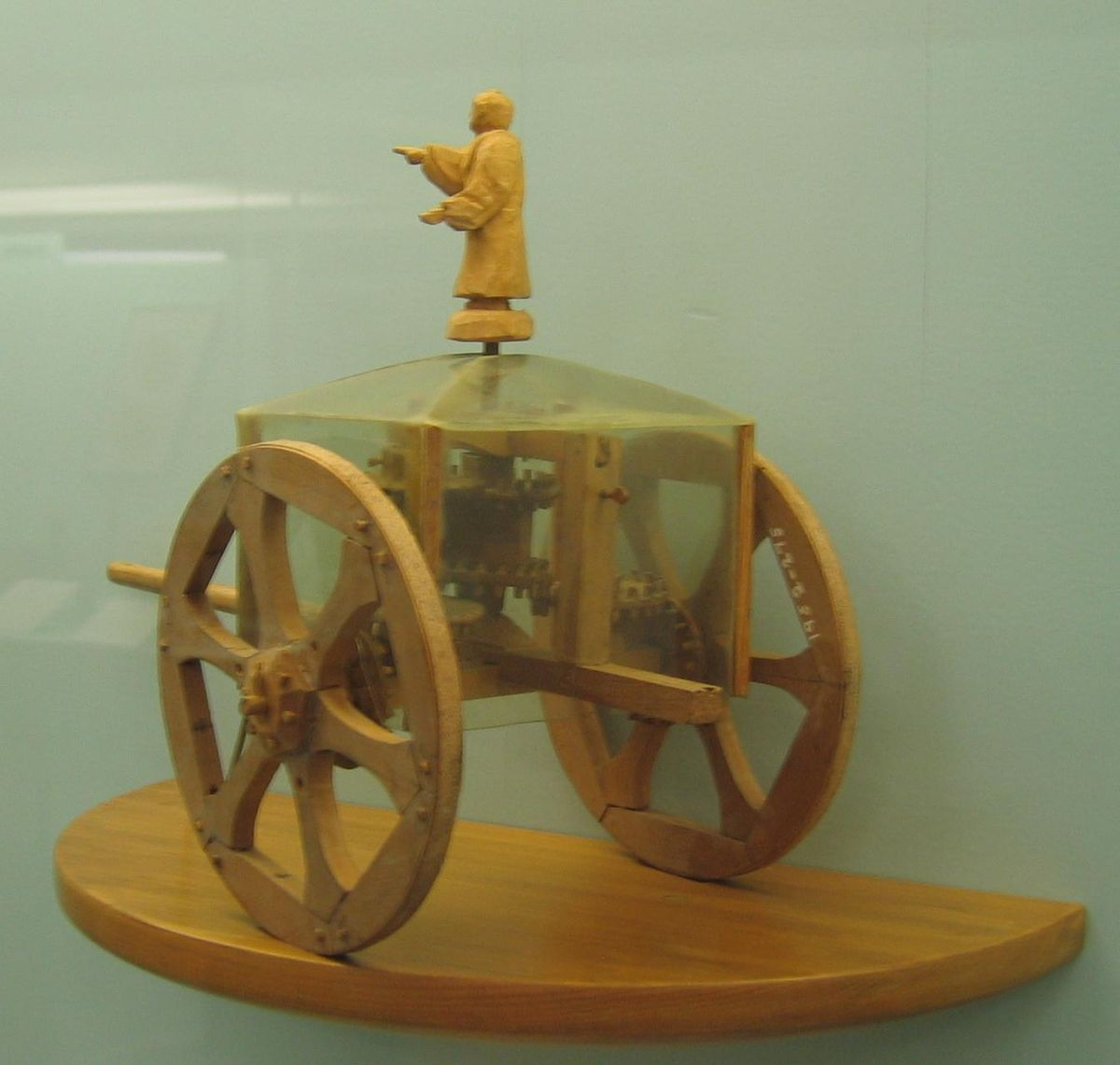 Bí quyết nào đã làm cho hình nhân trên xe của Tổ Xung Chi luôn luôn chỉ hướng Nam?
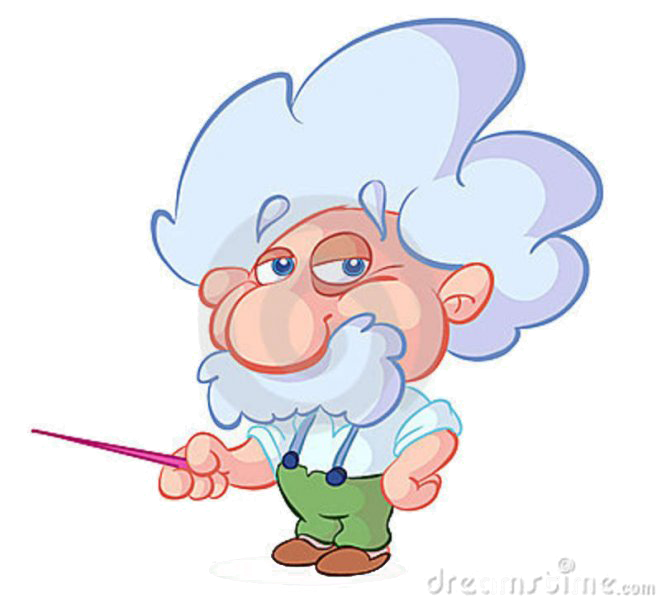 TIẾT 23: BÀI 21
NAM CHÂM VĨNH CỬU
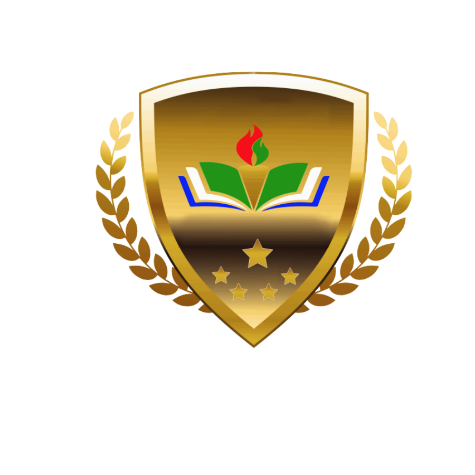 BÀI 21: NAM CHÂM VĨNH CỬU
I. TỪ TÍNH CỦA NAM CHÂM
1. Thí nghiệm
C1: Hãy đề xuất phương án để phát hiện một thanh kim loại có phải là nam châm hay không?
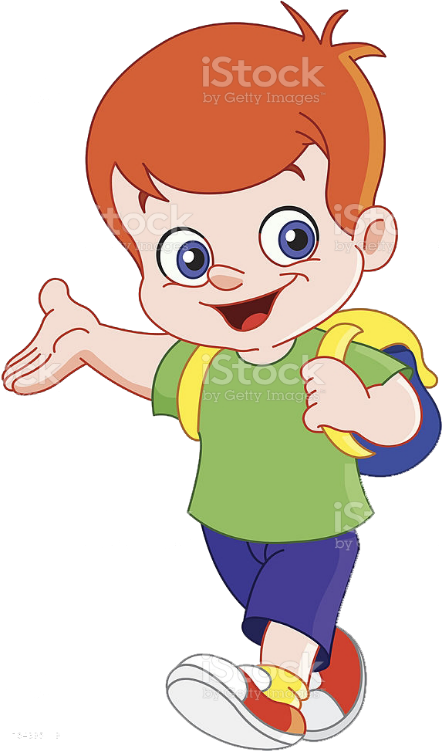 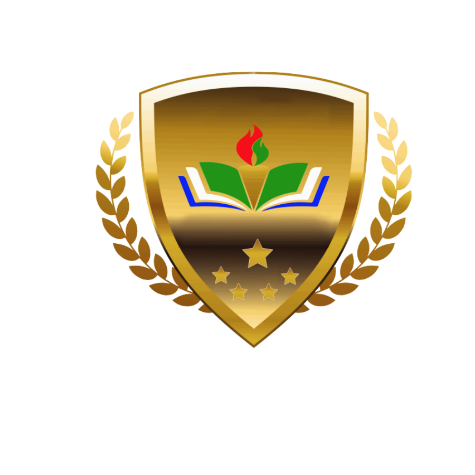 BÀI 21: NAM CHÂM VĨNH CỬU
I. TỪ TÍNH CỦA NAM CHÂM
1. Thí nghiệm
C2: Đặt kim nam châm trên giá thẳng đứng như hình 21.1
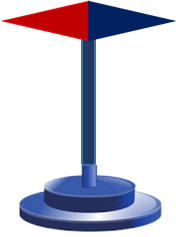 Khi đã đứng cân bằng, kim nam châm nằm dọc theo hướng nào?
Bắc
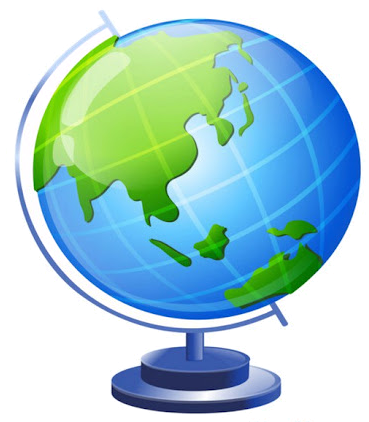 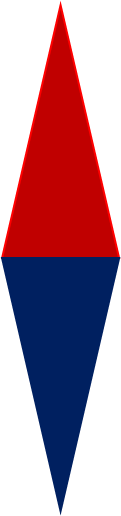 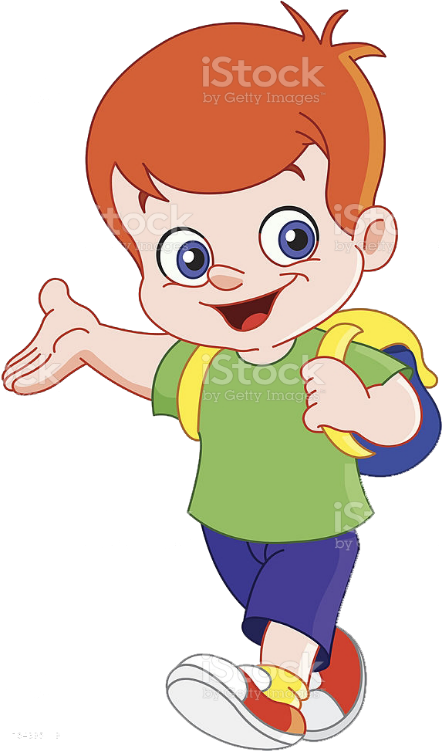 Trả lời:
+Khi đã đứng cân bằng, kim nam châm nằm dọc theo hướng Nam Bắc địa lí.
Nam
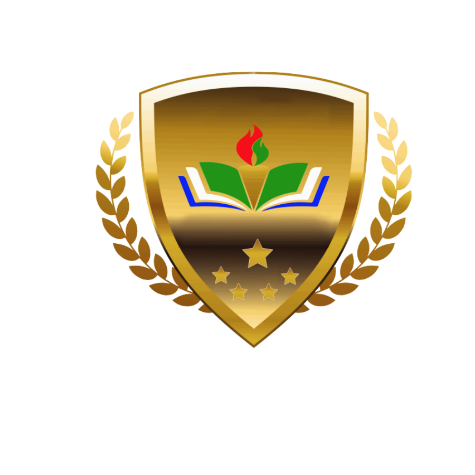 BÀI 21: NAM CHÂM VĨNH CỬU
I. TỪ TÍNH CỦA NAM CHÂM
1. Thí nghiệm
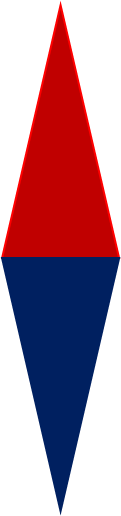 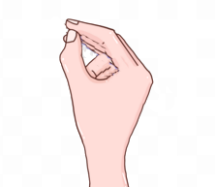 Bắc
Nam
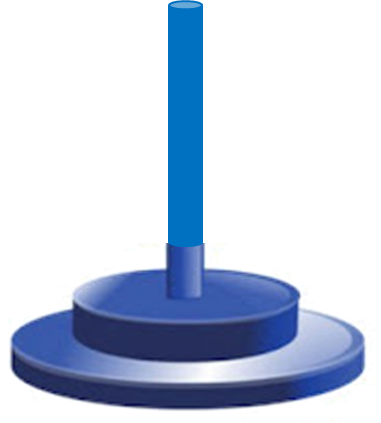 Xoay cho kim nam châm lệch khỏi hướng vừa xác định, buông tay. Khi đã đứng cân bằng trở lại, kim nam châm còn chỉ hướng như lúc đầu nữa không?
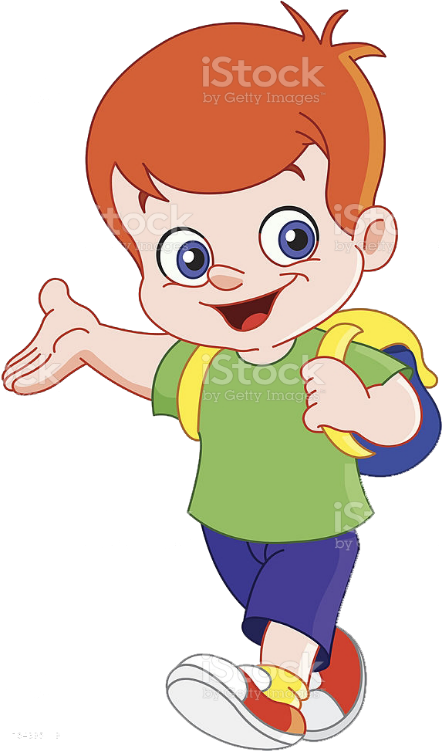 Trả lời:
Khi đã đứng cân bằng trở lại, nam châm vẫn chỉ hướng Nam-Bắc như cũ.
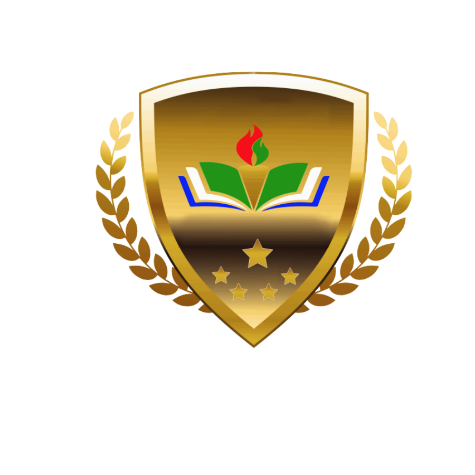 BÀI 21: NAM CHÂM VĨNH CỬU
I. TỪ TÍNH CỦA NAM CHÂM
2. Kết luận
Bình thường, kim (hoặc thanh) nam châm tự do, khi đã đứng cân bằng luôn  chỉ hướng Nam-Bắc. Một cực của nam châm (còn gọi là từ cực) luôn chỉ hướng Bắc (được gọi là cực Bắc), còn cực kia luôn chỉ hướng Nam (được gọi là cực Nam).
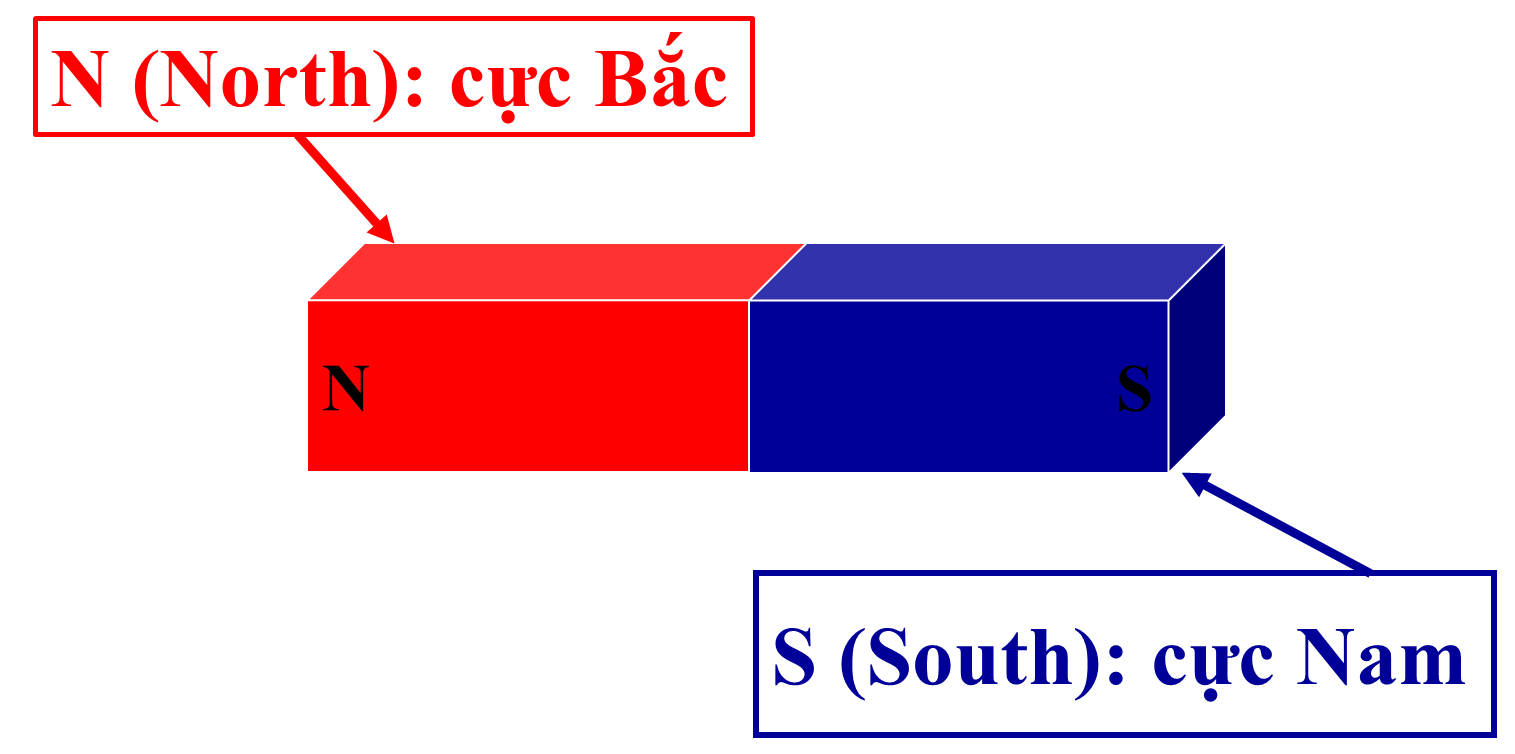 Người ta sơn màu để phân biệt cực của nam châm, hoặc ghi chữ N( North) chỉ cực Bắc, chữ S(South) chỉ cực Nam
Hút sắt, thép, niken, coban, gađôlini…
Không hút đồng, nhôm, hợp kim Inox…
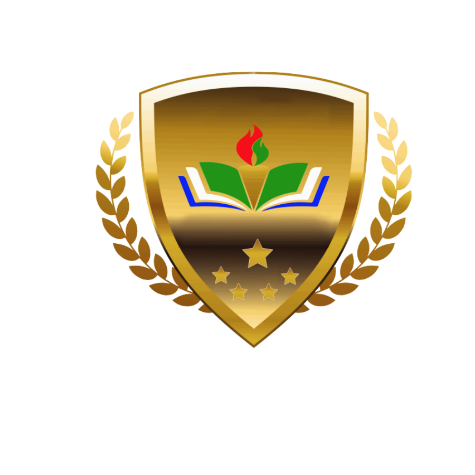 BÀI 21: NAM CHÂM VĨNH CỬU
I. TỪ TÍNH CỦA NAM CHÂM
2. Kết luận
Ảnh chụp một số loại nam châm
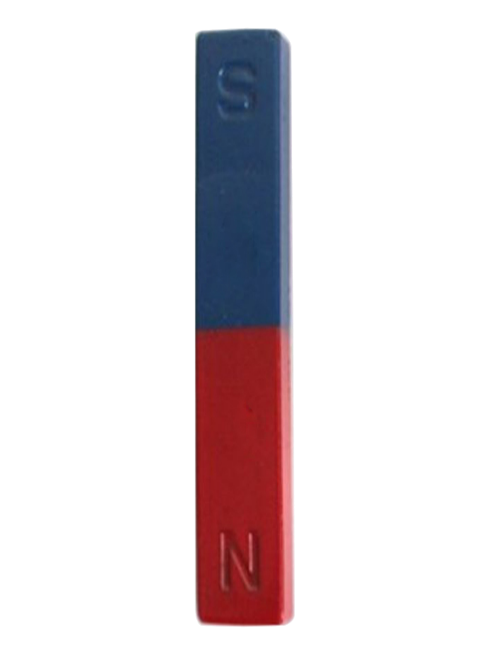 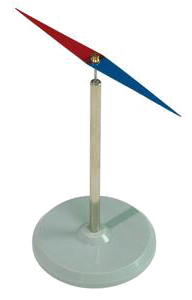 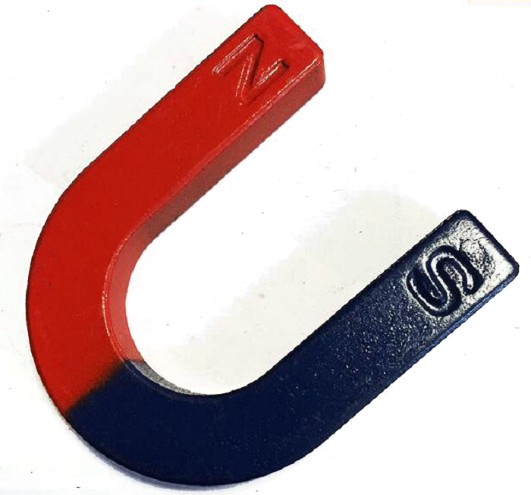 Nam châm thẳng
Nam châm hình chữ U(Nam châm hình móng ngựa)
Kim nam châm (Nam châm thử)
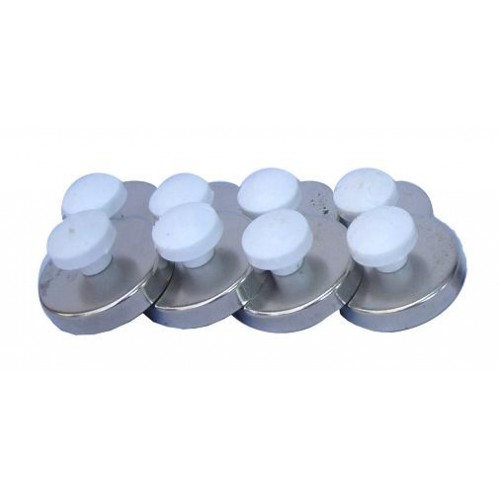 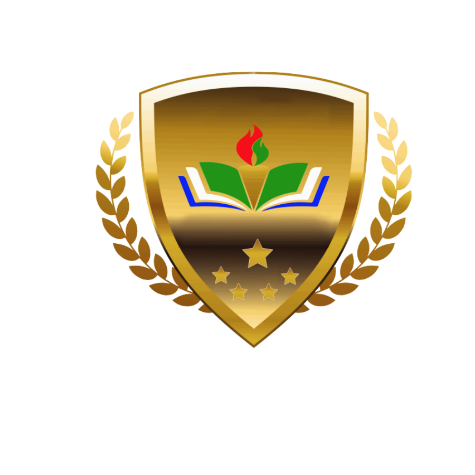 BÀI 21: NAM CHÂM VĨNH CỬU
II. TƯƠNG TÁC GIỮA HAI NAM CHÂM
1. Thí nghiệm
C3: Đưa từ cực của hai nam châm lại gần nhau (Hình 21.3). Quan sát hiện tượng và cho nhận xét.
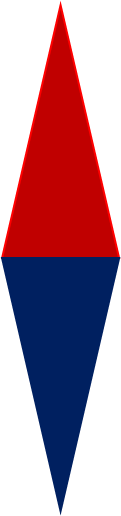 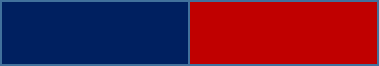 Trả lời:
Các cực cùng tên của hai nam châm đẩy nhau.
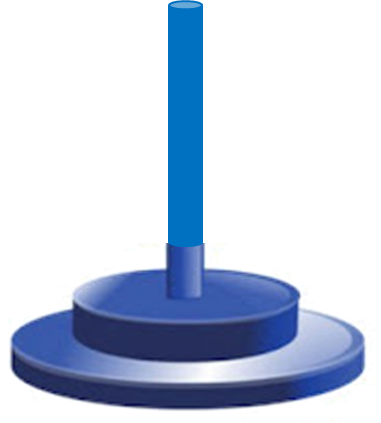 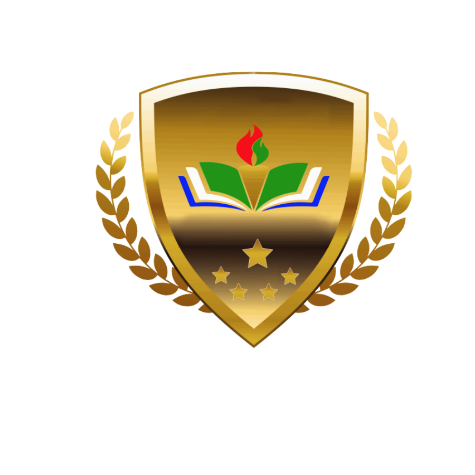 BÀI 21: NAM CHÂM VĨNH CỬU
II. TƯƠNG TÁC GIỮA HAI NAM CHÂM
1. Thí nghiệm
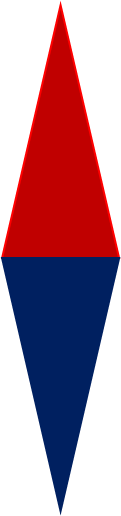 C4: Đổi đầu của một trong hai nam châm rồi đưa lại gần nhau. Có hiện tượng gì xảy ra với các nam châm?
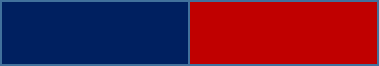 Trả lời:
Các cực khác tên thì hút nhau.
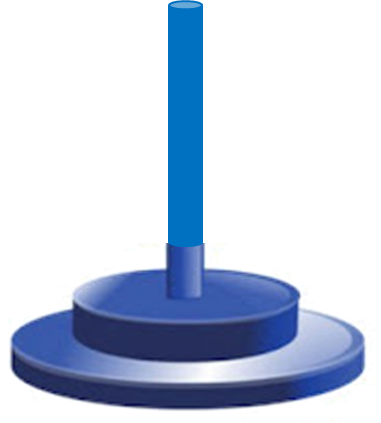 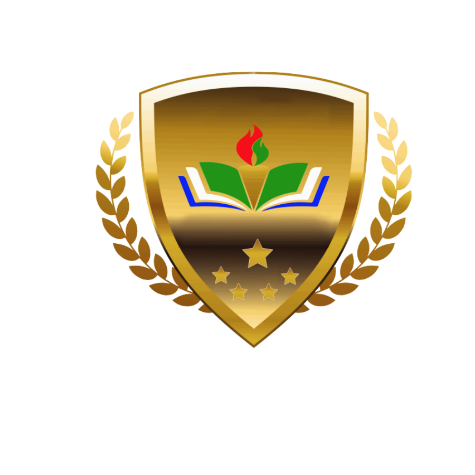 BÀI 21: NAM CHÂM VĨNH CỬU
II. TƯƠNG TÁC GIỮA HAI NAM CHÂM
2. Kết luận
Khi đưa từ cực của hai nam châm lại gần nhau thì chúng hút nhau nếu các từ cực khác tên, đẩy nhau nếu các từ cực cùng tên.
Cách để nhận biết các cực của nam châm:
+Căn cứ vào màu sơn.
+ Căn cứ vào kí hiệu bằng chữ viết ( N hoặc S).
+Căn cứ vào sự định hướng của nam châm.
+ Căn cứ vào sự tương tác giữa hai nam châm.
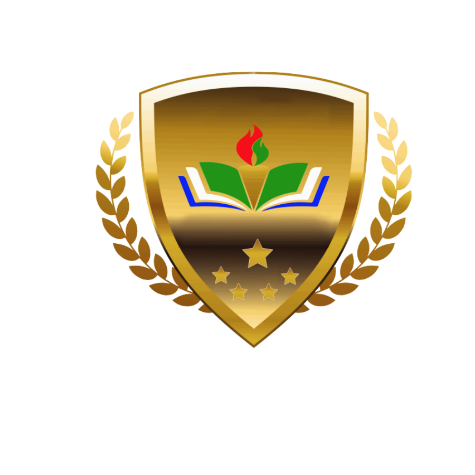 BÀI 21: NAM CHÂM VĨNH CỬU
III. VẬN DỤNG
C5 : Theo em, có thể giải thích thế nào hiện tượng hình nhân đặt trên xe của Tổ Xung Chi luôn chỉ hướng nam?
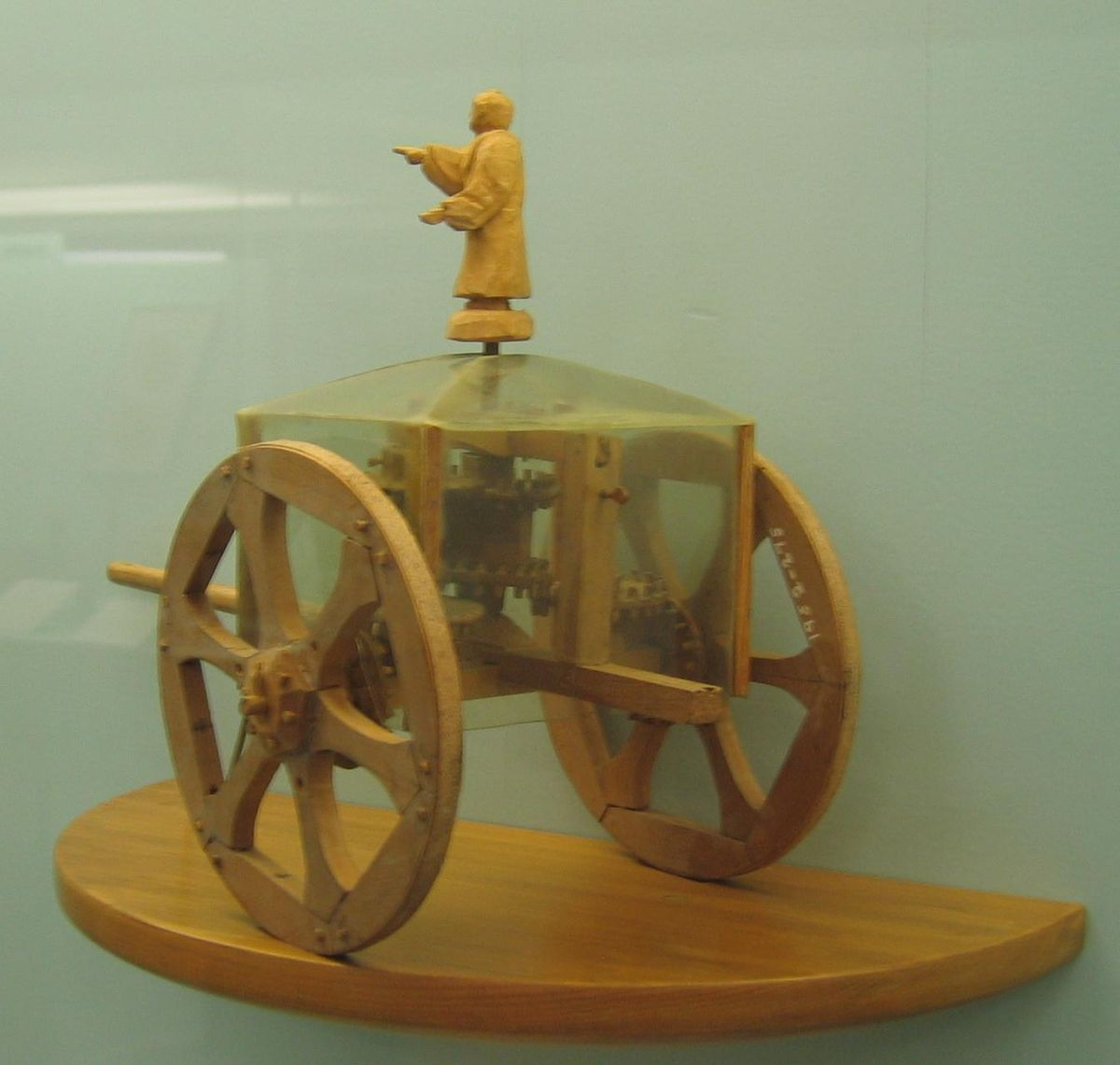 Trả lời:
Do Tổ Xung Chi đã lắp đặt trên xe một thanh nam châm.
90
180
Đ
N
B
T
0
270
C6: Ng­ưêi ta dïng la bµn ®Ó x¸c ®Þnh h­ưíng B¾c, Nam. T×m hiÓu cÊu t¹o cña la bµn. H·y cho biÕt bé phËn nµo cña la bµn cã t¸c dông chØ h­ưíng. Gi¶i thÝch. BiÕt r»ng mÆt sè cña la bµn cã thÓ quay ®éc lËp víi kim nam ch©m.
TL: Bộ phận chỉ hướng của la bàn là kim nam châm. Bởi vì tại mọi nơi trên trái đất (trừ hai địa cực) kim nam châm luôn chỉ hướng Nam – Bắc.
Điền từ thích hợp vào chỗ trống (…)
Hình 1
hút
……
Hình 2
……
đẩy
Hình 3
……
hút
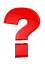 Duøng nam chaâm coù theå taùch rieâng caùc vuïn kim loaïi trong hoãn hôïp naøo sau ñaây?
A. Nhoâm vaø ñoàng.
B. Ñoàng vaø saét.
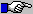 C. Saét vaø Niken.
D. Niken vaø Coâban
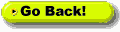 Mỗi nam châm có mấy từ cực? Và kí hiệu của nó như thế nào?
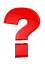 A. Coù 1 töø cöïc.
B. Coù 2 töø cöïc : cöïc Nam (N), cöïc Baéc (B).
C. Coù 2 töø cöïc: cöïc Nam (S), cöïc Baéc (N).
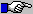 D. Khoâng coù töø cöïc.
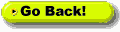 Câu hỏi có điểm thưởng
Nếu có 1 thanh nam châm thẳng bị gãy tại chính giữa của thanh. Hỏi lúc này một nửa của thanh nam châm đó sẽ như thế nào? Giải thích?
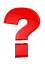 A. Trở thành một nam châm mới chỉ coù töø cöïc Baéc.
B. Trôû thaønh moät nam chaâm môùi chæ coù töø cöïc Nam .
C. Trôû thaønh moät nam chaâm môùi maát heát caùc töø cöïc
D. Trôû thaønh moät nam chaâm môùi coù 2 töø cöïc.
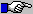 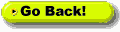 Hai thanh nam châm sẽ hút nhau khi nào?
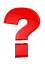 A. Khi ñeå hai töø cöïc Baéc laïi gaàn nhau.
B. Khi ñeå hai töø cöïc Nam laïi gaàn nhau .
C. Khi ñeå hai töø cöïc cuøng teân laïi gaàn nhau.
D. Khi ñeå hai töø cöïc khaùc teân laïi gaàn nhau.
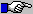 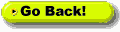 HƯỚNG DẪN VỀ NHÀ
Các em về nhà học bài trả lời lại các câu hỏi SGK, làm các BT 21.1; 21.2; 21.3; 21.5; 21.6 SBT.
 Nghiên cứu và soạn trước 22: 
  “Tác dụng từ của dòng điện – Từ trường”